Warm Up 4 min 11/5/18 Monday
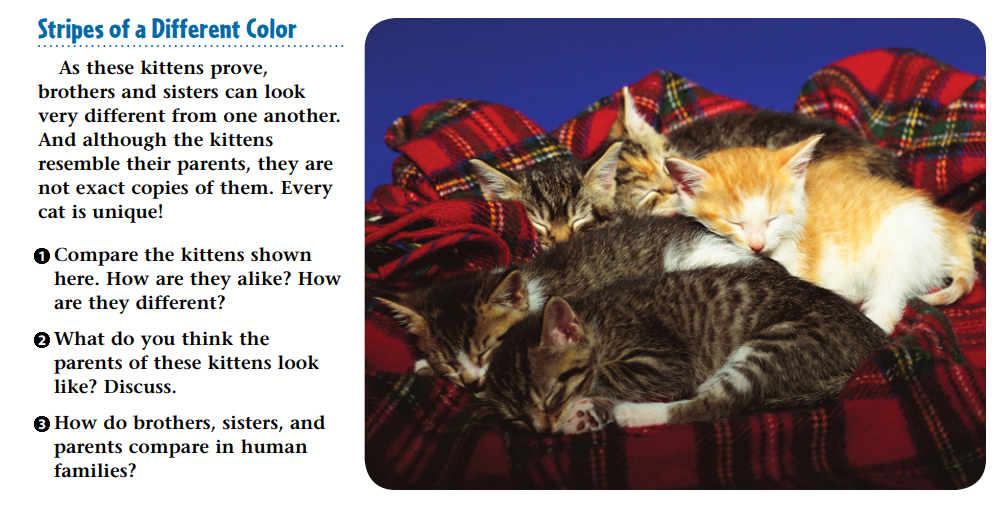 Warm Up Answer
1.All the kittens appear to be around the same age, have the same size and body shape, and have striped fur. They differ in that the patterns of their fur vary, and most are gray while one is orange. 
2 It is possible that one parent has gray and white stripes, and the other has orange and white stripes. 
3 Like families of cats, human families have members who resemble one another in some ways but differ in other ways
Today Agenda
1) Warm Up 4min 
2) Lesson Vocabulary 10 min 
3) Video 5 min
4) Plicker 25 min 
Reminder 
Weekly Homework Due is 11/9/18 Friday
Open Notebook quiz 11/9/18 
STEM FAIR STEP 4 Experimental Procedure 11/20/18
Lesson Vocabulary- 10 min
1. The egg is the female sex cell, and the sperm is the male sex cell. 
2. Fertilization is the joining of the egg and sperm that produces a zygote, which will develop into a new organism. 
3. Haploid cells, like sex cells, have only one set of chromosomes. Diploid cells, like most body cells, have pairs of chromosomes. 
4. Sexual reproduction involves putting together the DNA of two different sex cells through fertilization. 
5. A diploid cell has homologous chromosomes, or pairs of chromosomes—one from each parent. 
6. Meiosis separates pairs of homologous chromosomes, which are made of DNA, resulting in haploid cells. 
7. Meiosis begins with one diploid cell and produces four haploid cells
Video (Brain Pop)
Fertilization and Birth 
https://connected.mcgraw-hill.com/media/repository/protected_content/COMPOUND/50000020/22/68/Fertilization%20and%20Birth/fertilizationandbirth.html?mghCourseID=ZVM9O1CFVLPB512XE13QEGCSJO
Plicker 10 question- 25 min